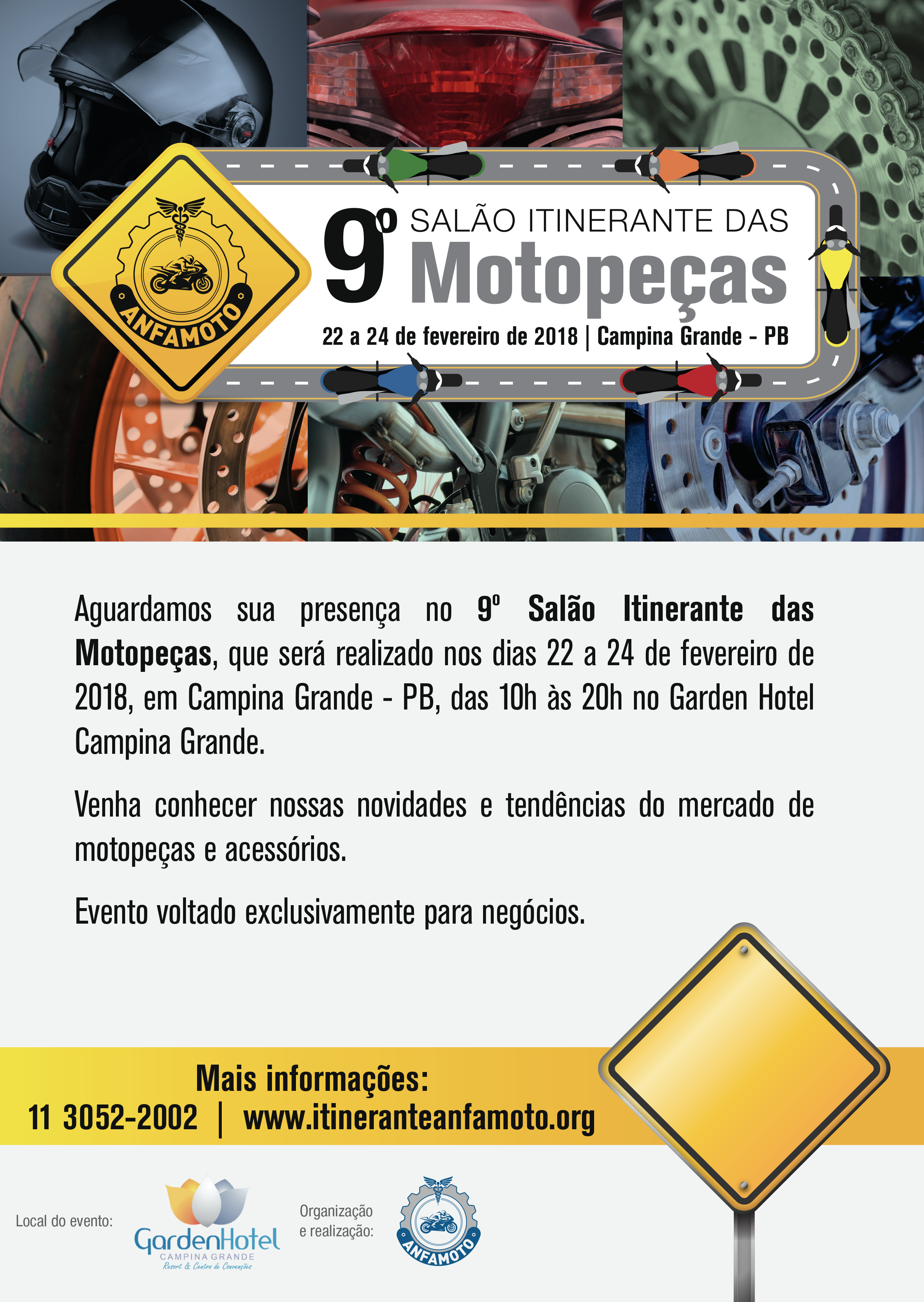 Coloque sua marca e n° do estande aqui